Feuille de calcul de prédim poutres / colonnes sur excel
http://www.notionsstructures.be/
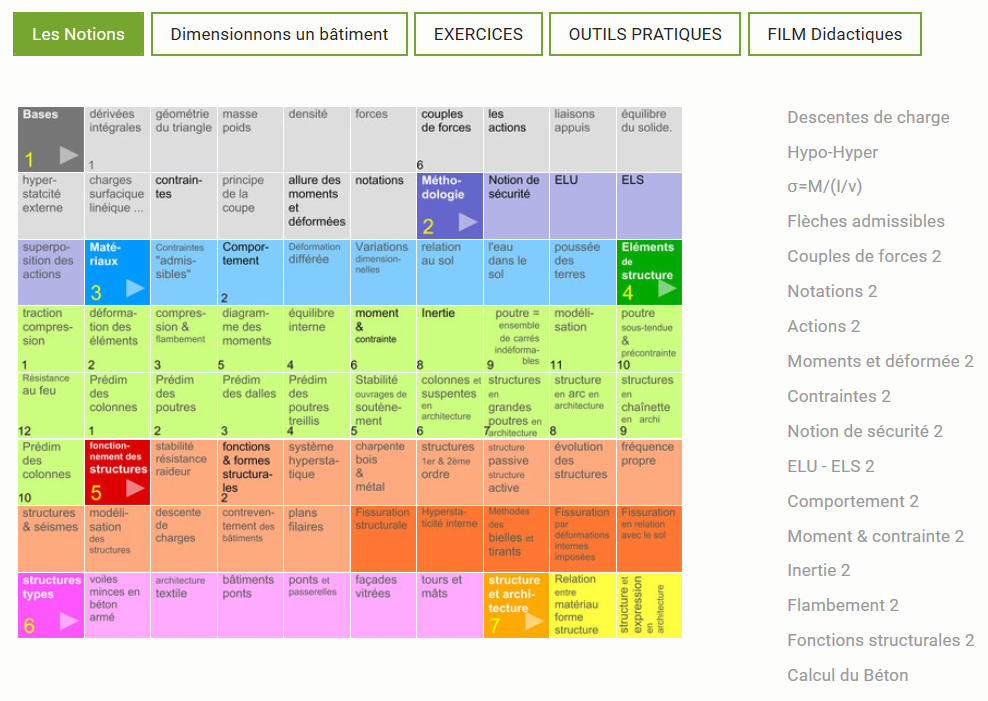 Feuille de calcul de prédim poutres / colonnes sur excel
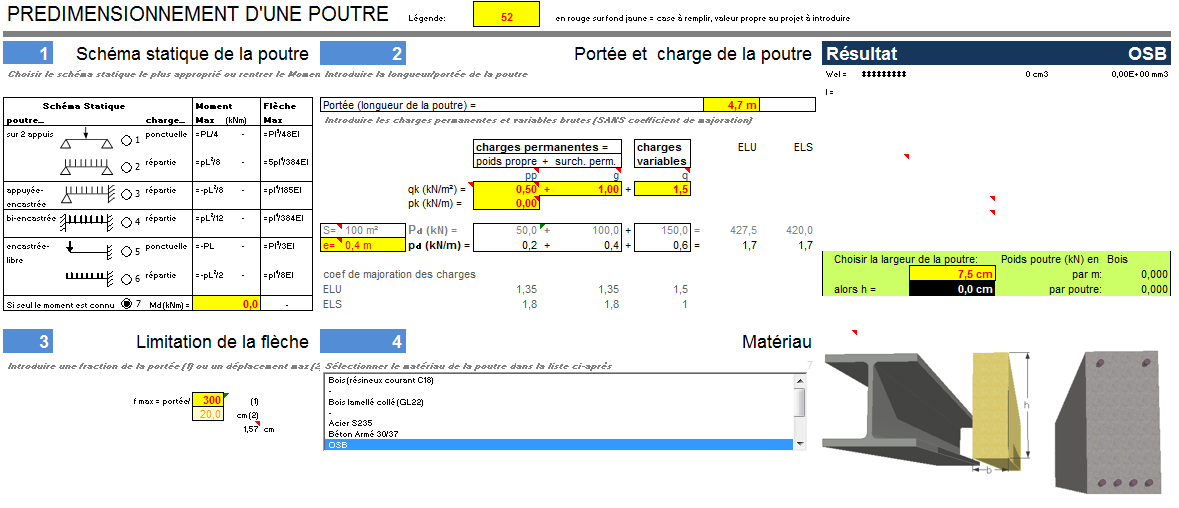 Prérequis 1: transformation d’une charge surfacique en charge linéaire / ponctuelle
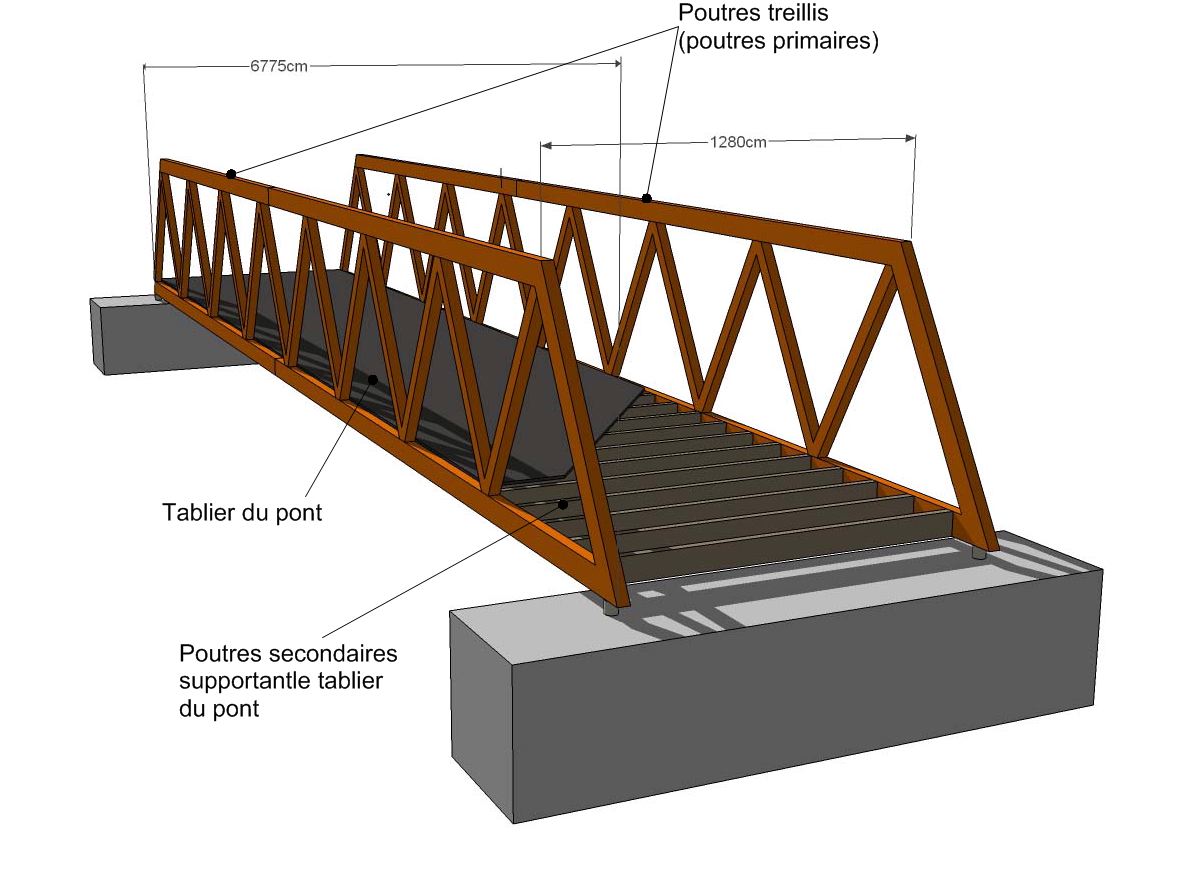 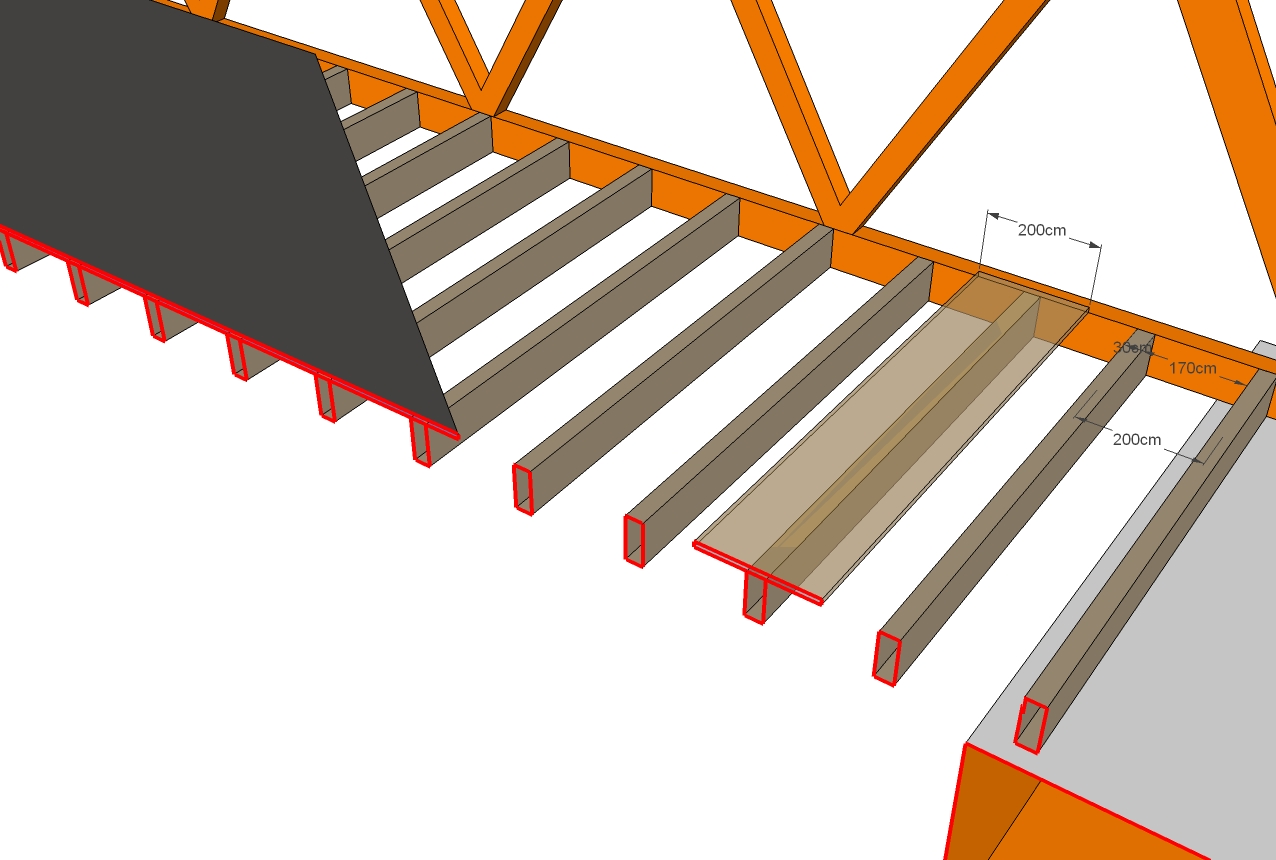 Si le plancher reprend une charge globale de 100kg/m², quelle est la charge linéaire (p) reprise par la poutre?
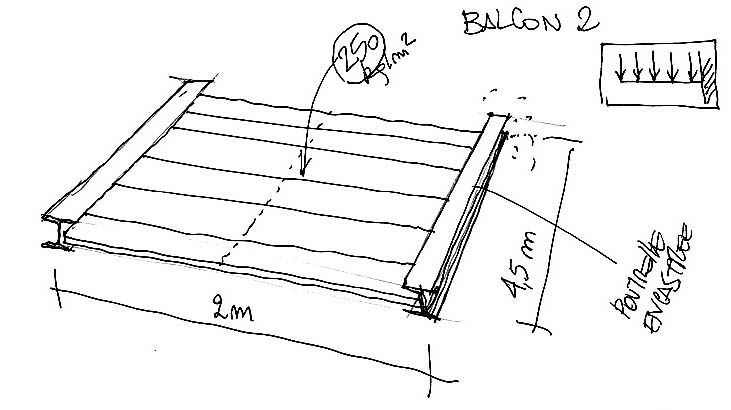 Exercices
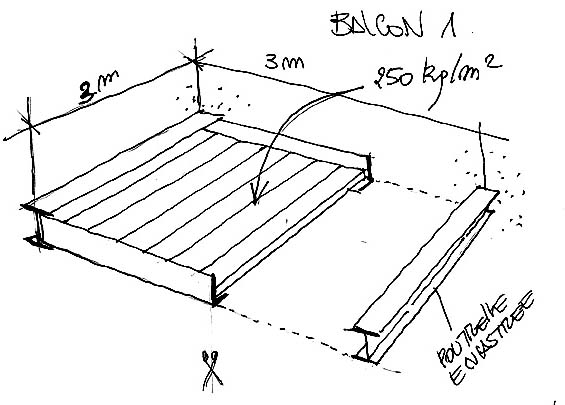 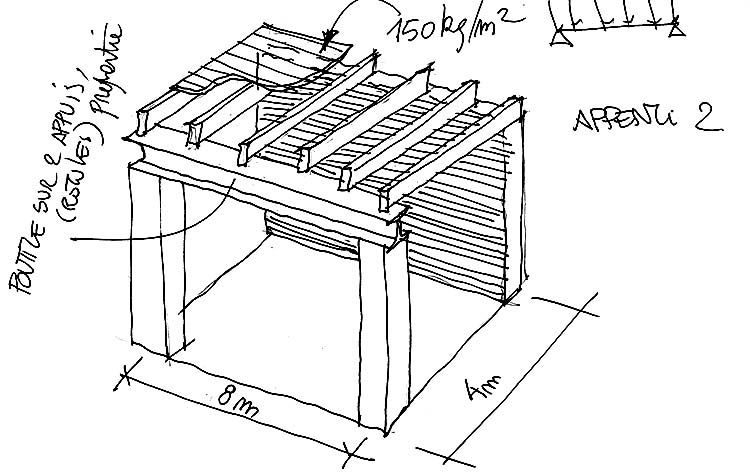 Prérequis 1: Coef de majoration des actions/charges
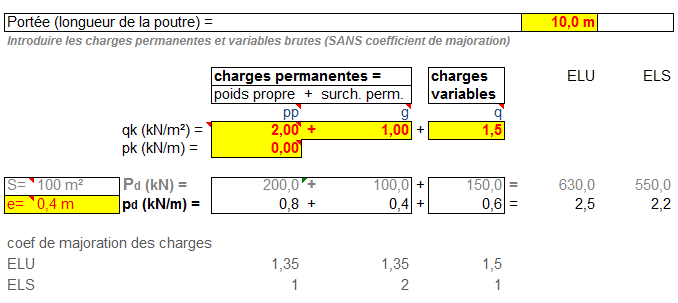 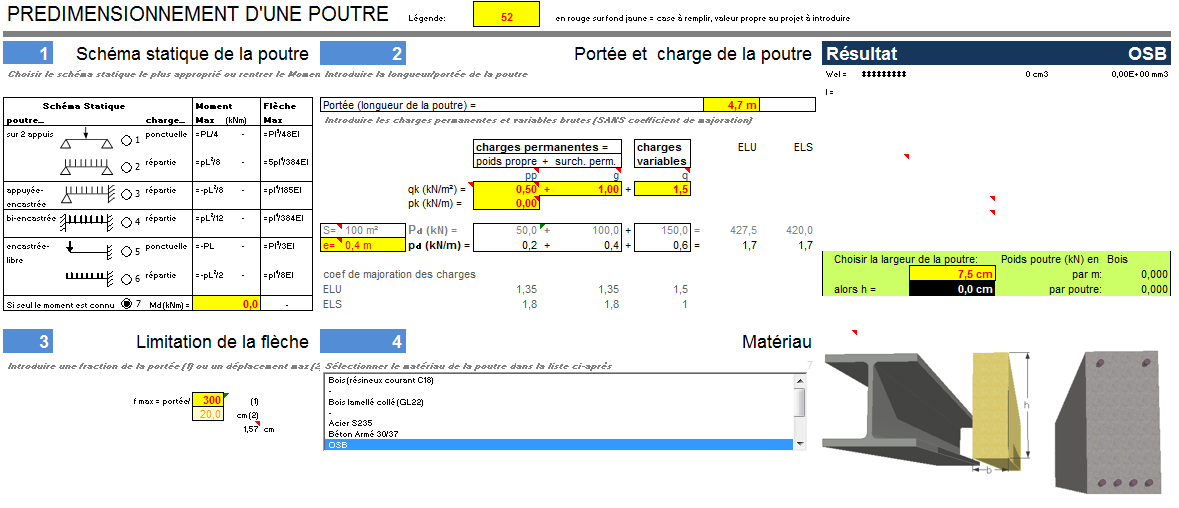 Prérequis 1: Coef de majoration des actions
Mais le béton et le bois « fluent » sous les actions de longue durée
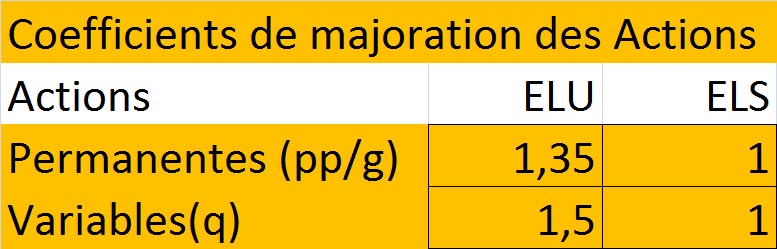 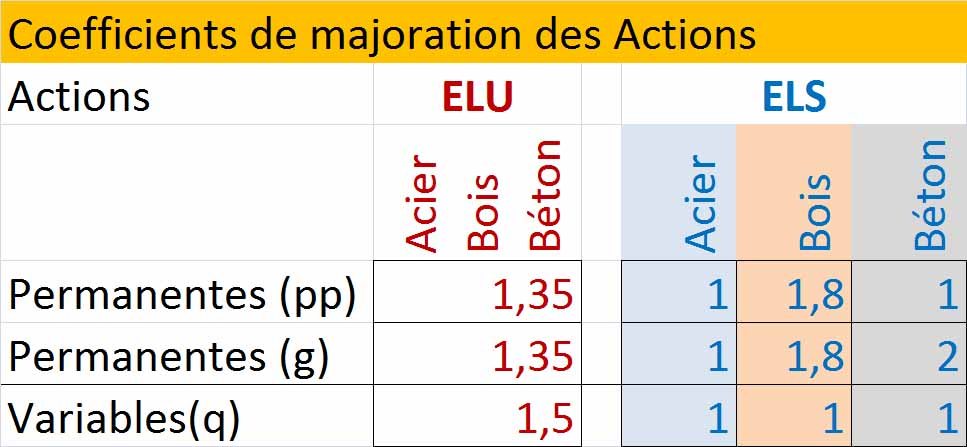 On va tenir compte de cette flexion différée en majorant les coef ELS pour ces 2 matériaux
Dimensionnons la poutre /colonne du local
Poutre béton
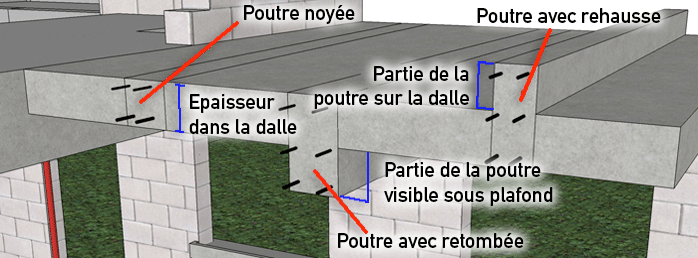 Quel schéma statique?
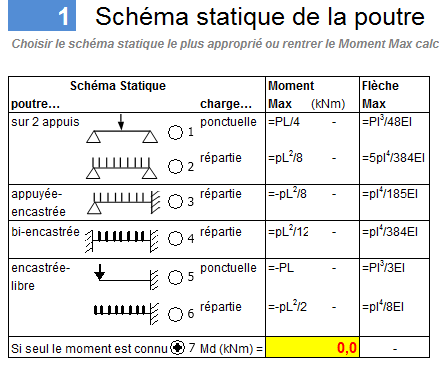 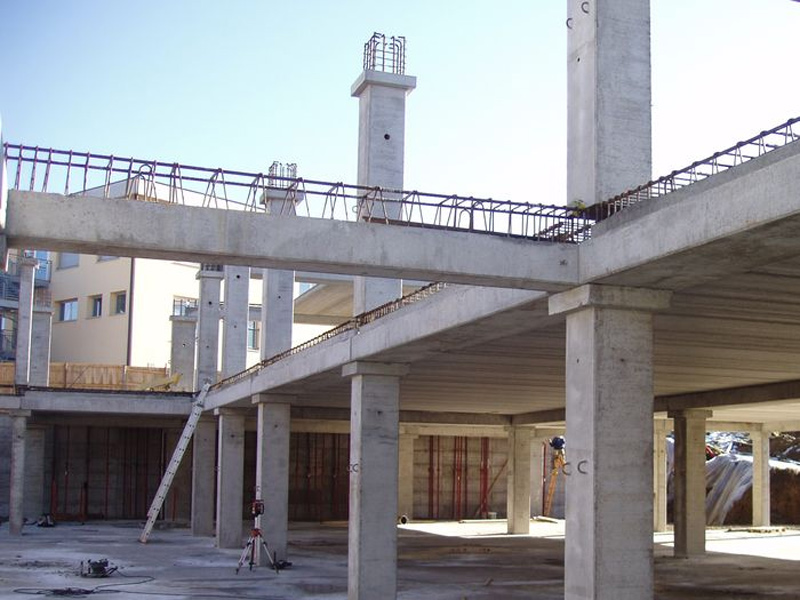 Appuis encastrés
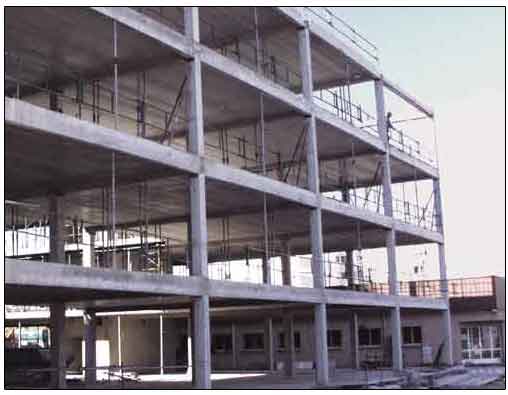 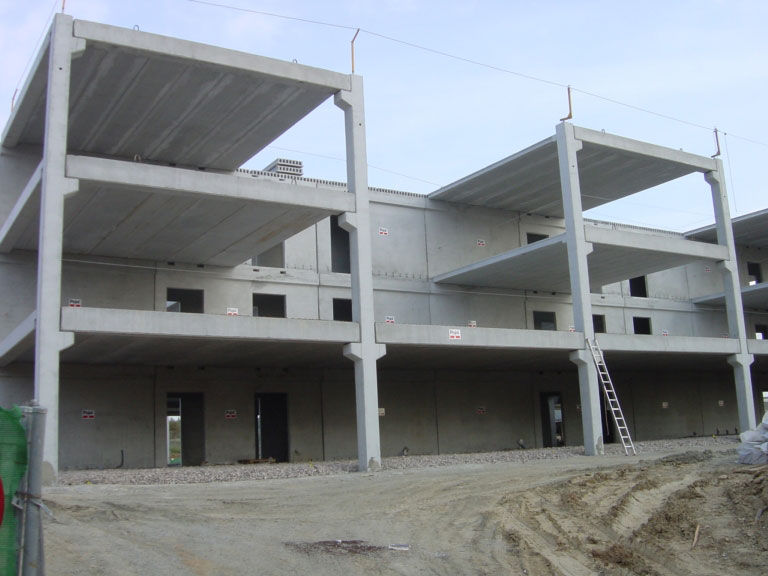 Appuis rotulés
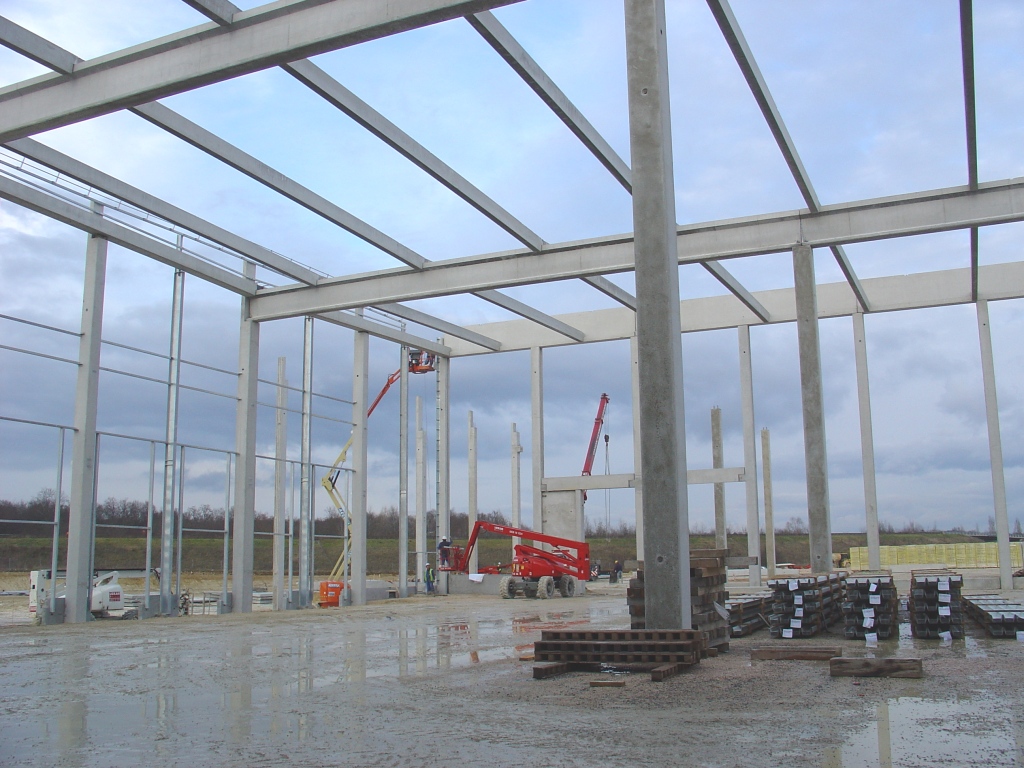 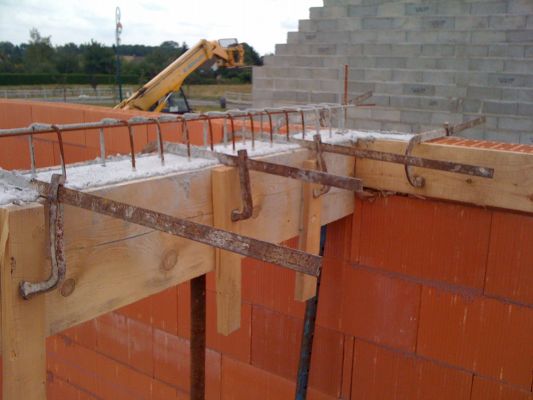 Quelle charge?
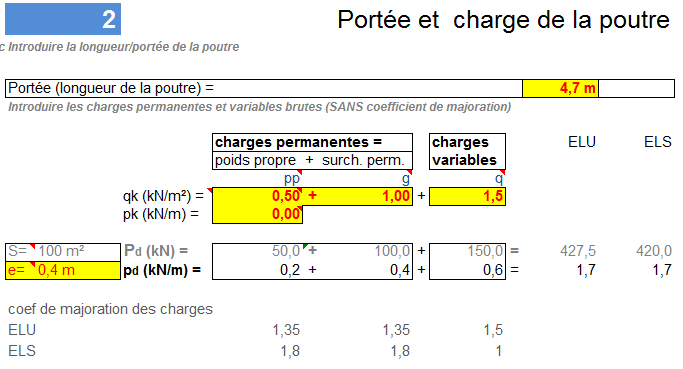 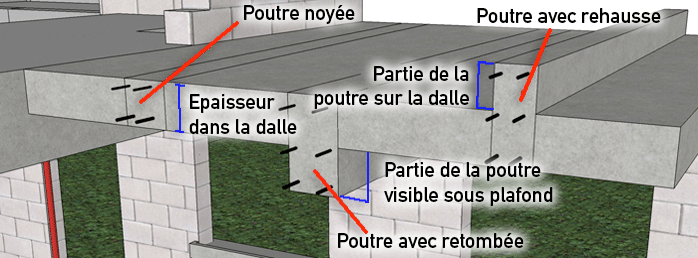 Quelle charge pour le poids propre?
Poids volumique du BA: 2500kg/m³
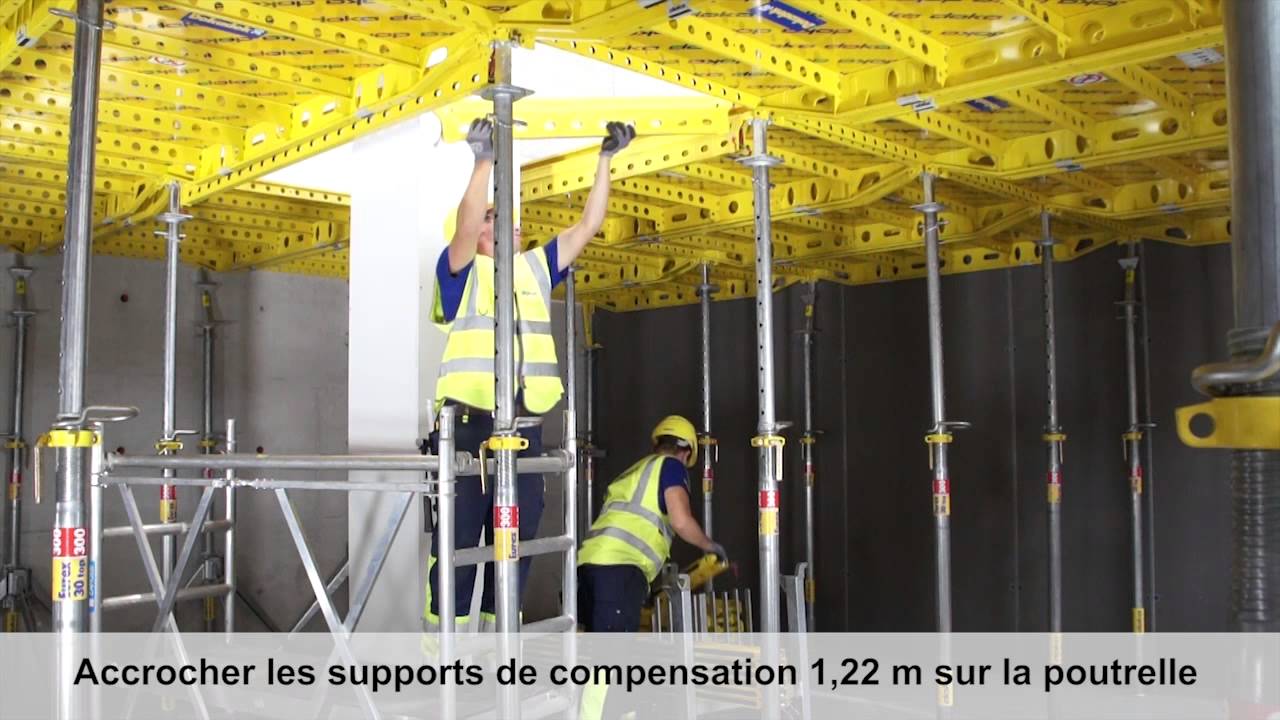 Une dalle de 20cm pèse…
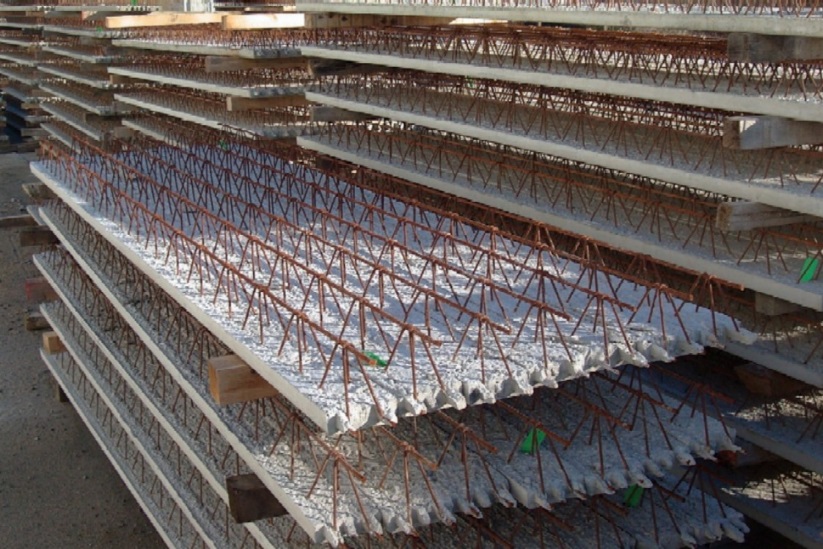 Prédalles
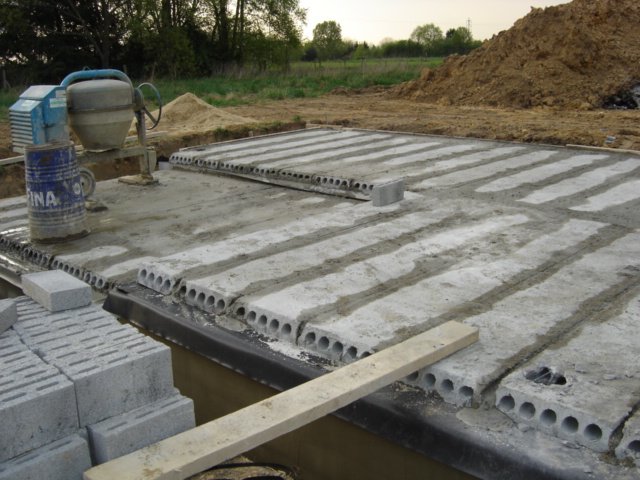 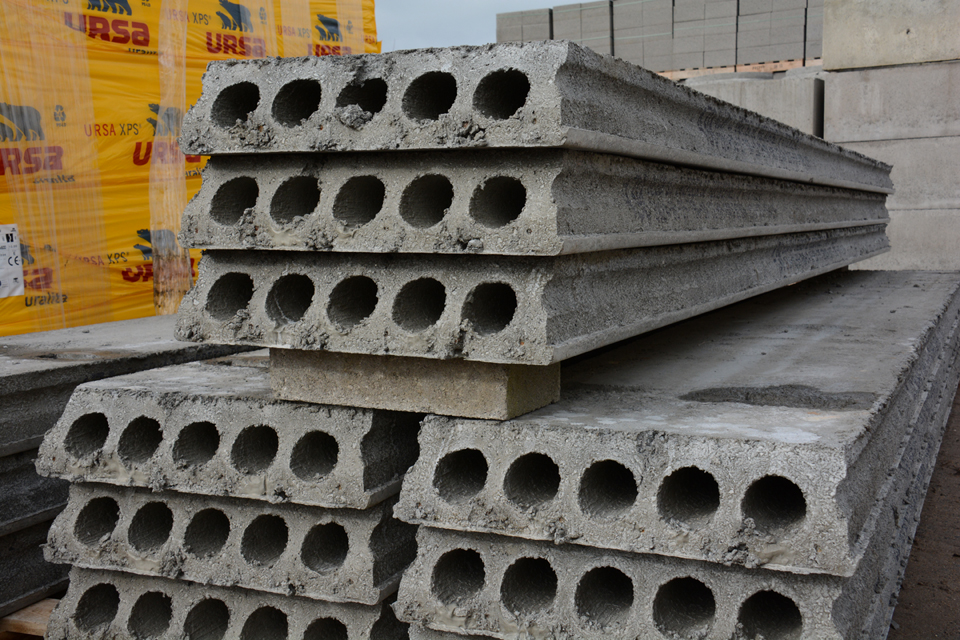 Hourdis
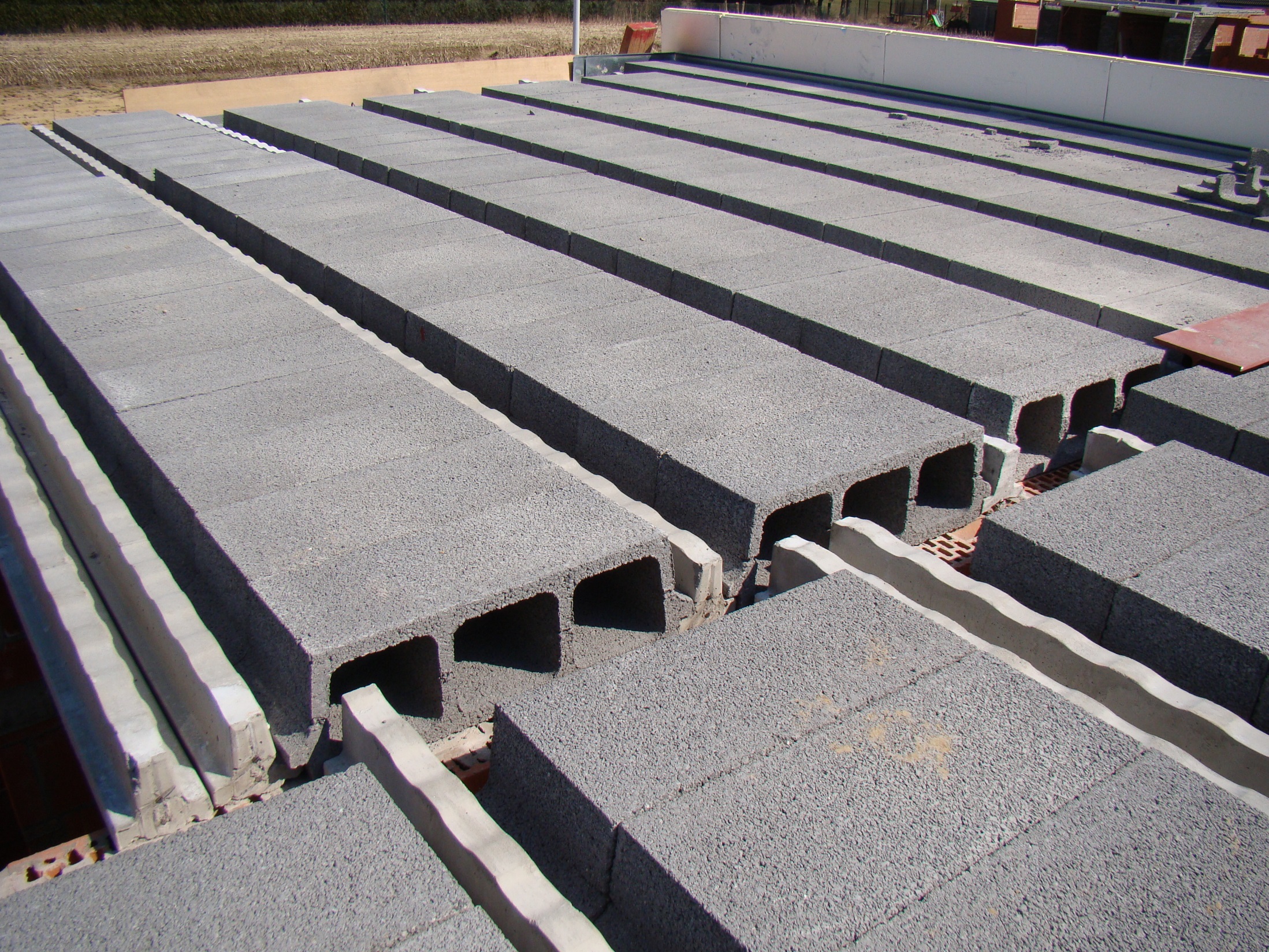 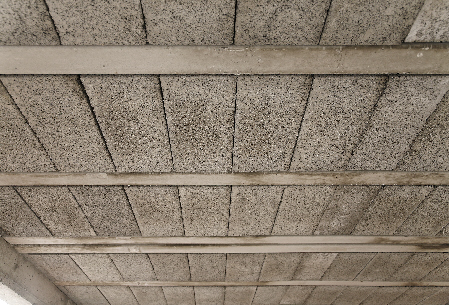 Poutrains
Claveaux
Quelle flèche?
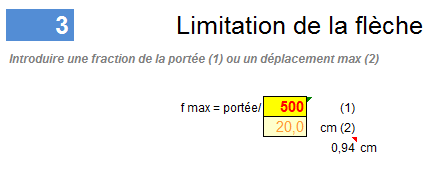 <1/500°
Dimensionnons une dalle BA
Dimensionnons une colonne BA
Dimensionnons une dalle BA
Poutre Bois
Quel schéma statique?
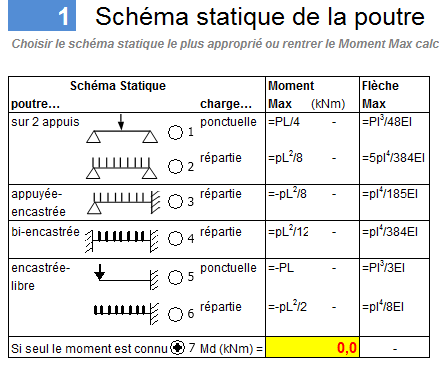 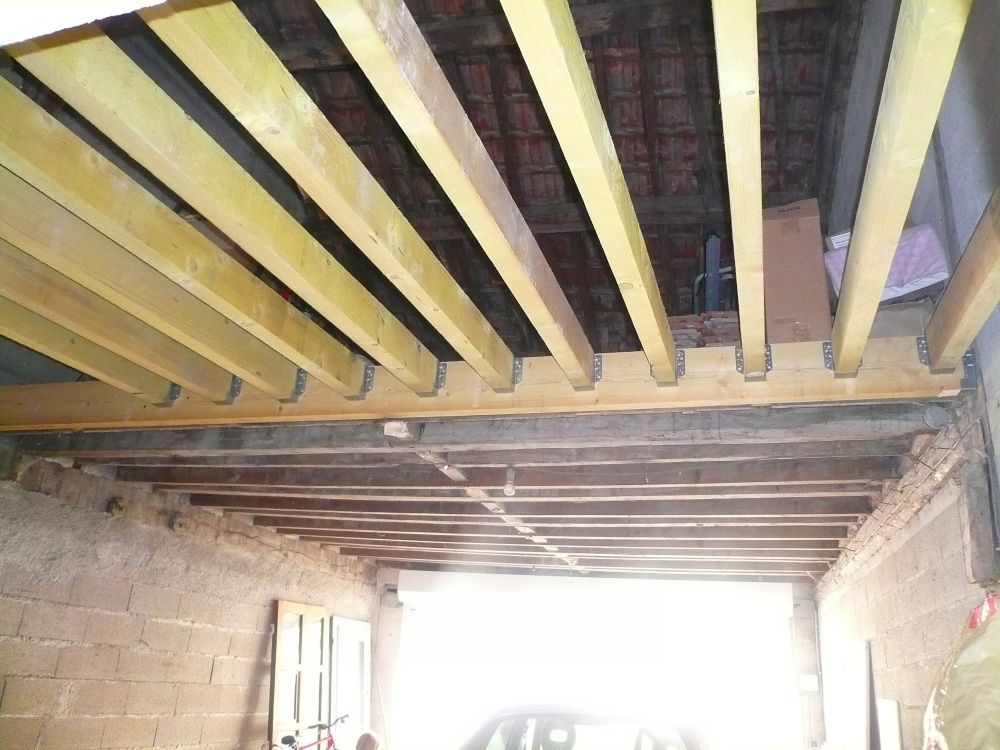 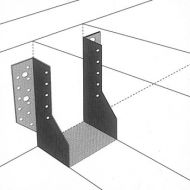 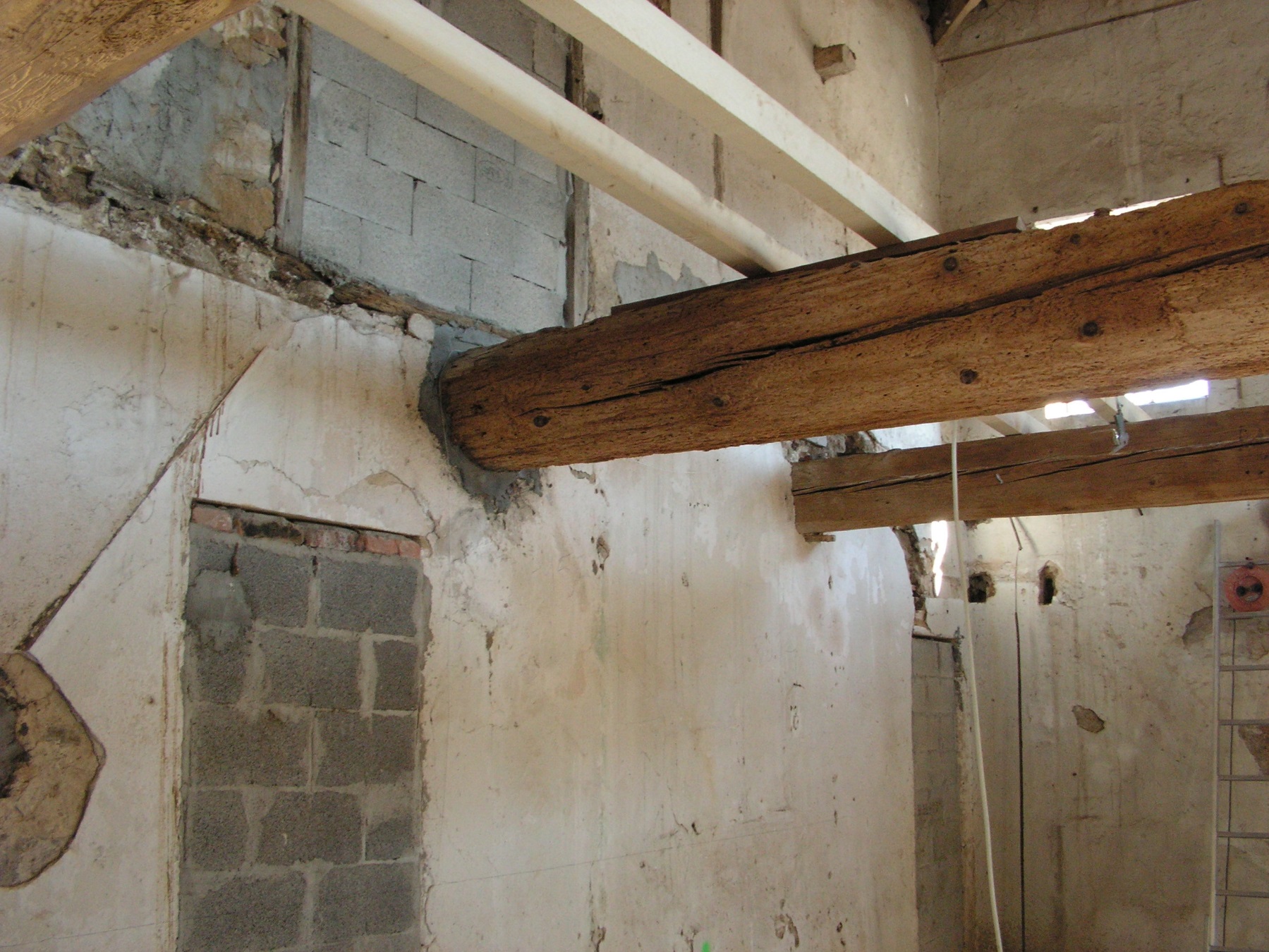 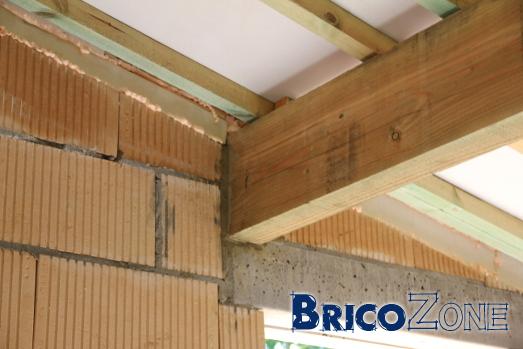 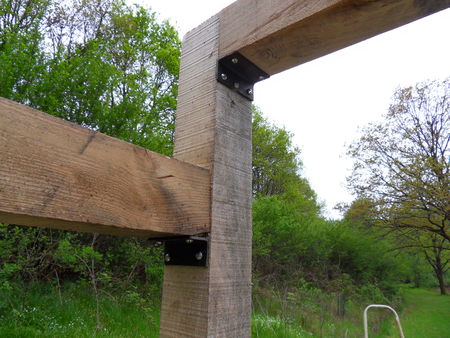 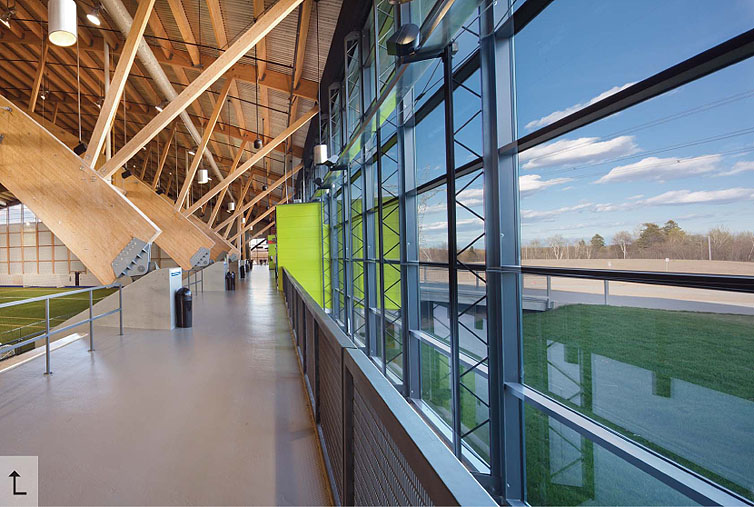 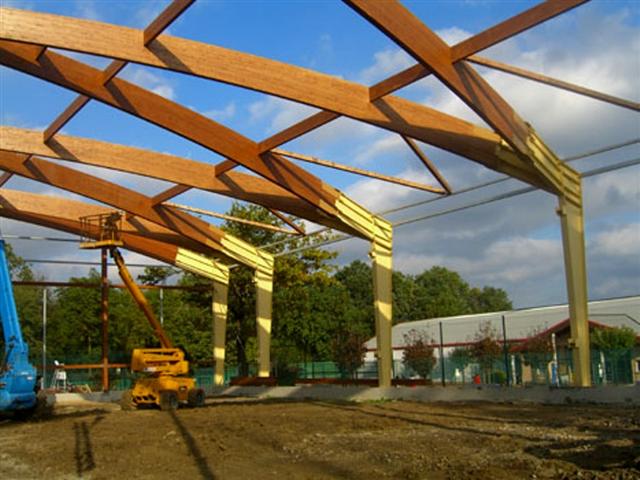 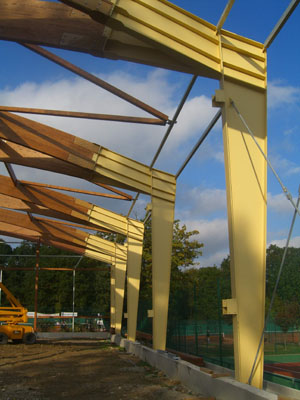 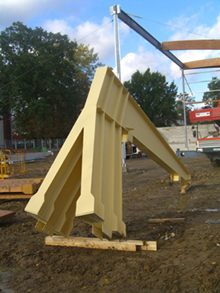 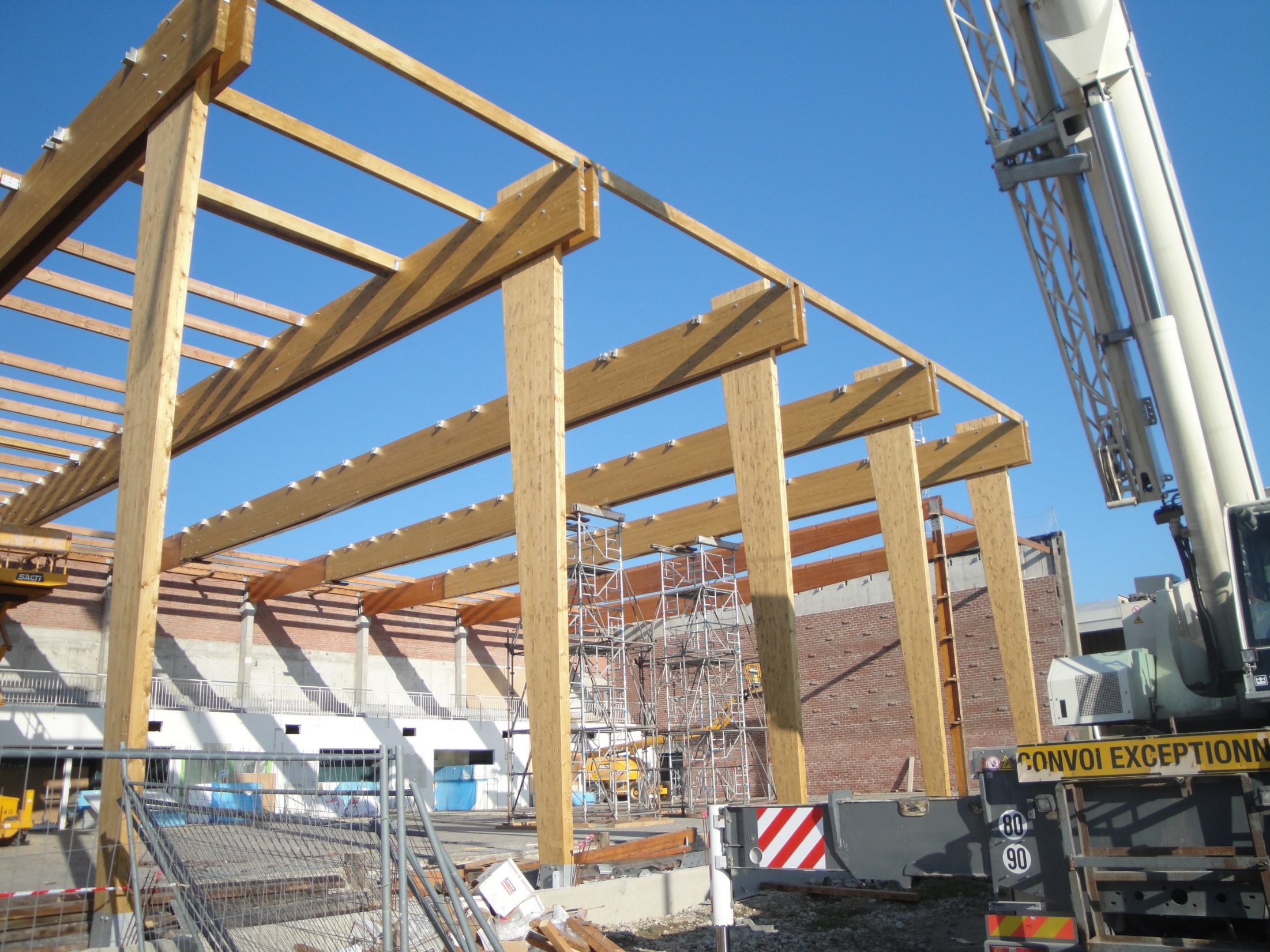 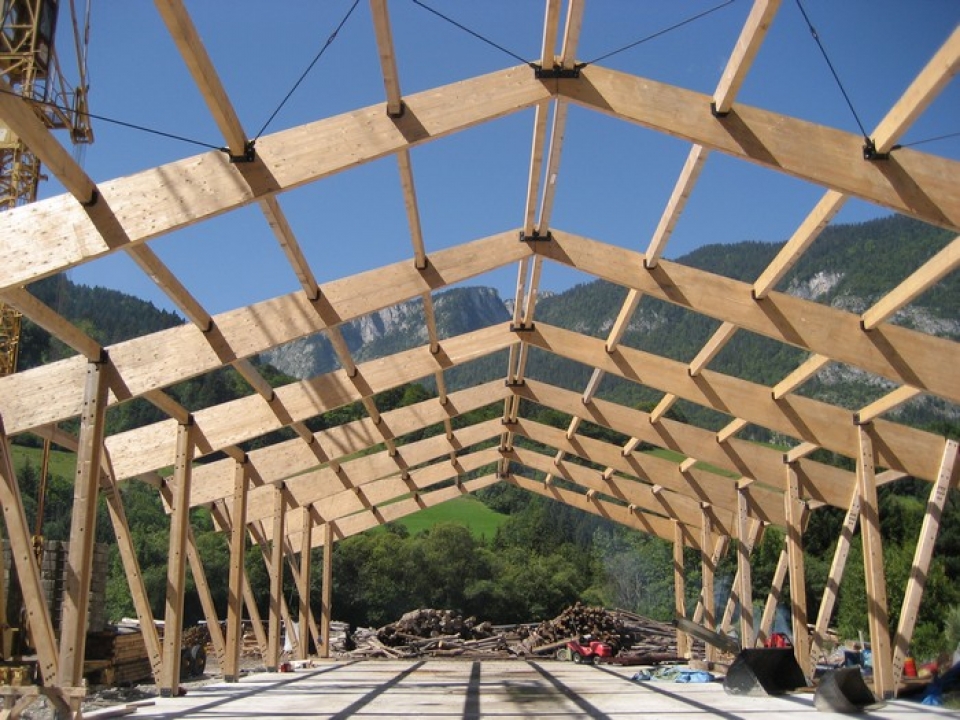 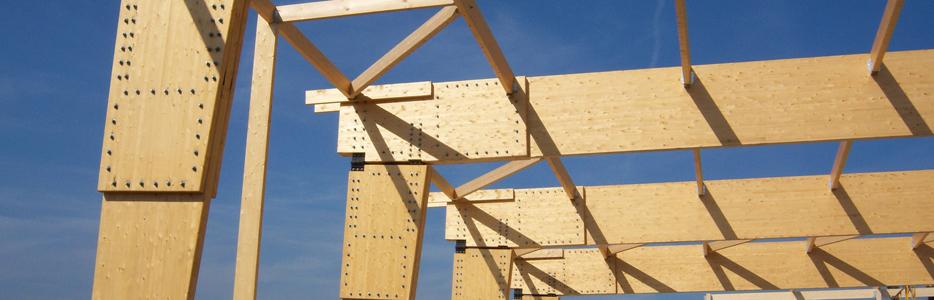 Quel schéma statique pour les poutres de cette ferme?
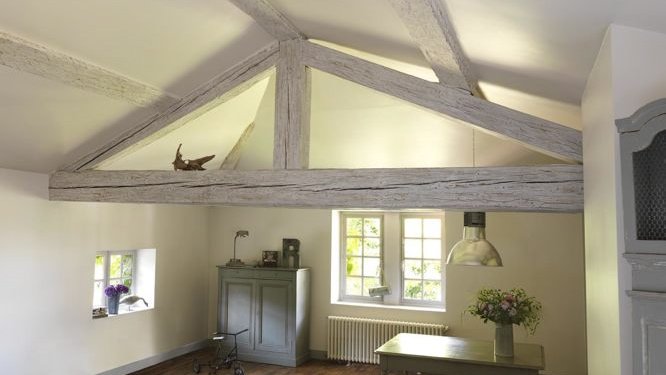 Quelle charge pour le poids propre?
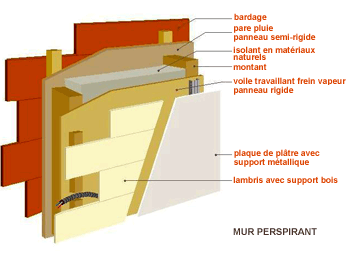 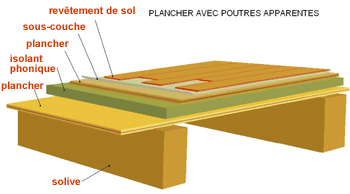 De l’ordre de 50kg/m² - 0,5kN/m²
Quelle flèche?
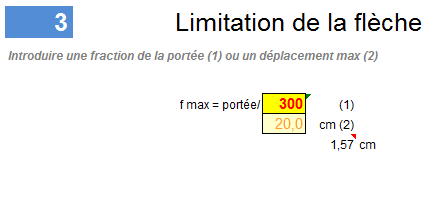 1/300°
Quelles sections?
Bois sorti de l’arbre:
Sections courantes
Rapport b/h = 1/3
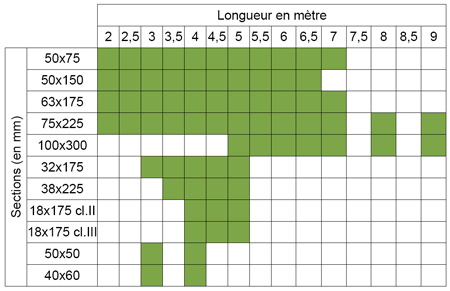 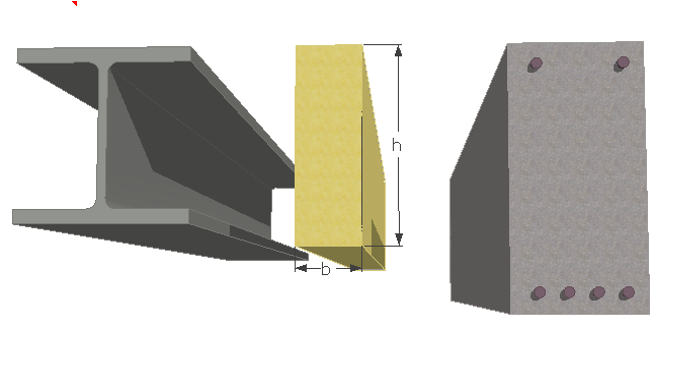 Quelles sections?
Lamellé collé:
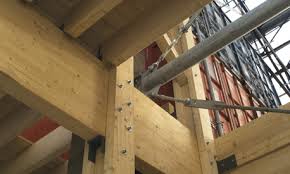 Rapport b/h …….1/10
Dimensionnons une dalle de bois massive
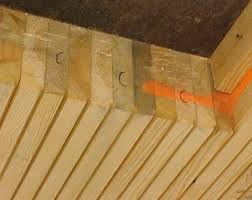 Dimensionnons une colonne bois
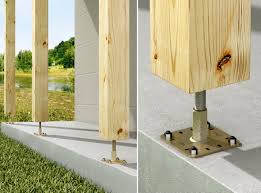 Poutre Acier
Quel schéma statique?
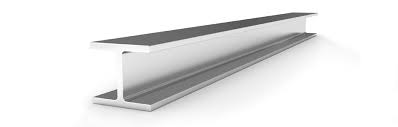 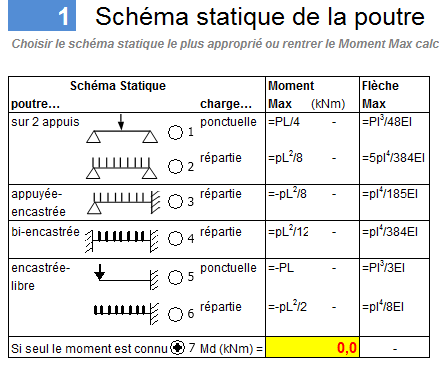 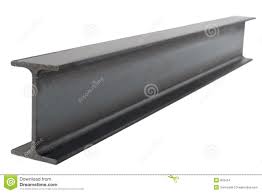 Rotule
Encastrement
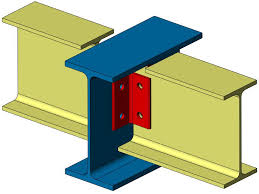 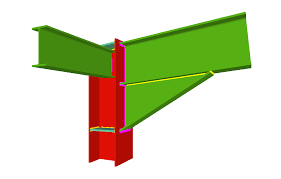 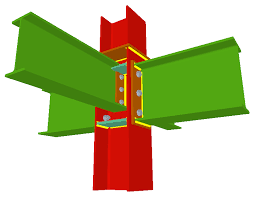 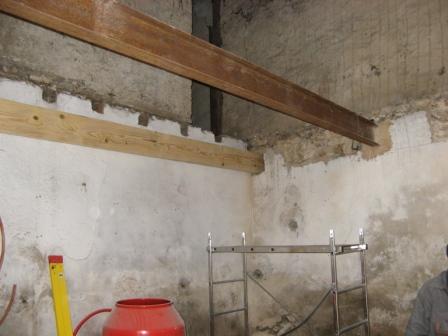 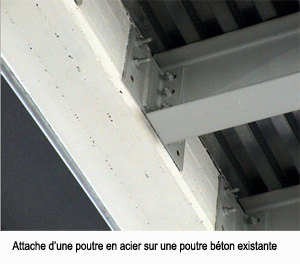 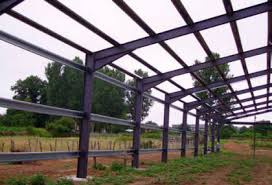 Quelle charge?
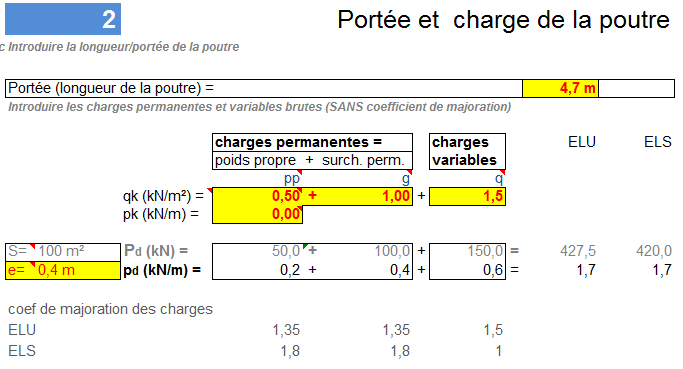 Quelle flèche?
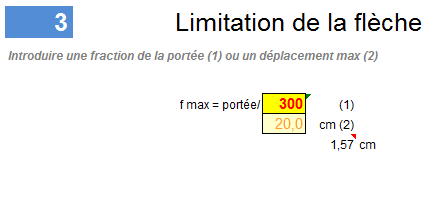 1/300°
Habitations… là où les finitions peuvent se fissurer suit à la déformée de la structure
<1/500°
Hangar agricole… là où la déformée n’est pas gênante
<1/200°
Dimensionnons une colonne acier
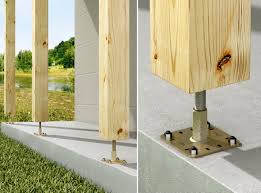